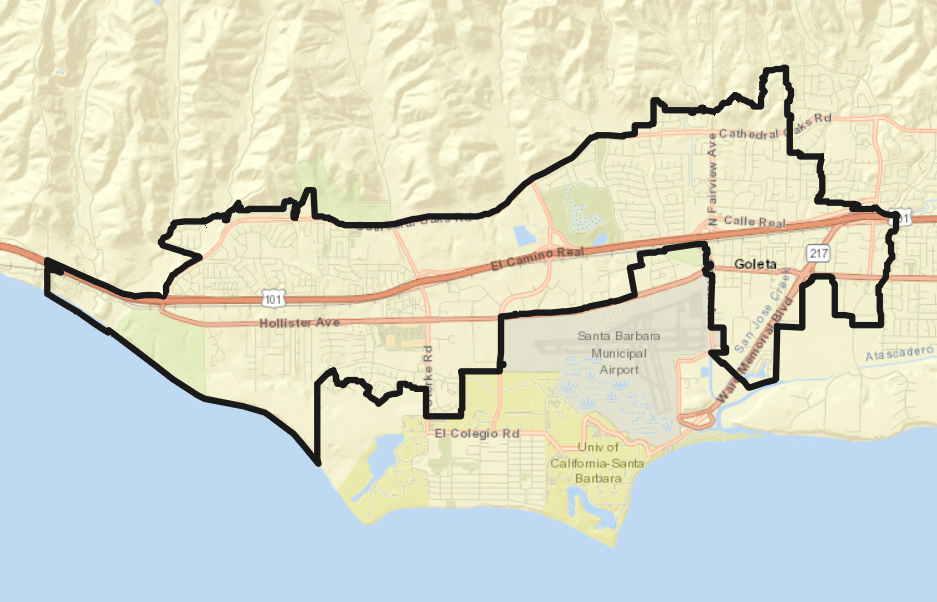 City of GoletaIntroduction to Districting
June 7, 2021
Election Systems
“At Large”

“From District” or “Residence” Districts

“By District”
The California Voting Rights Act was written to specifically encourage by-district elections.
June 7, 2021
Districting Process
June 7, 2021
Districting Rules and Goals
3. Other Traditional Districting Principles
1. Federal Laws
2. California Criteria for Cities
Geographically contiguous
Undivided neighborhoods and “communities of interest” (Socio-economic geographic areas that should be kept together)
Easily identifiable boundaries
Compact(Do not bypass one group of people to get to a more distant group of people)
Prohibited:
“Shall not favor or discriminate against a political party.”
Respect voters’ choices / continuity in office
Future population growth
Equal Population
Federal Voting Rights Act
No Racial Gerrymandering
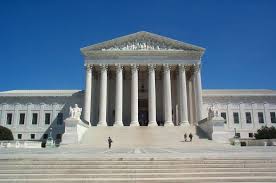 June 7, 2021
Demographic Summary
Estimates from the American Community Survey (2015-2019). 

Each of the 4 districts must contain about 7,500 people.
June 7, 2021
Defining Neighborhoods
1st Question: What is your neighborhood?
2nd Question: What are its geographic boundaries?

Examples of physical features defining a neighborhood boundary:
Natural neighborhood dividing lines, such as highway or major roads, rivers, canals and/or hills
Areas around parks or schools
Other neighborhood landmarks

In the absence of public testimony, planning records and other similar documents may provide definition.
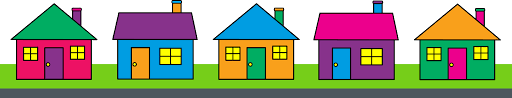 June 7, 2021
Beyond Neighborhoods:Defining Communities of Interest
1st Question: What defines your community of interest?
Geographic Area, plus
Shared issue or characteristic
Shared social or economic interest
Impacted by city policies
Tell us “your community’s story”

2nd Question:
Would this community of interest benefit from being “included within a single district for purposes of its effective and fair representation”? 
Or would it benefit more from having multiple representatives?
Definitions of Communities of Interest may not include relationships with political parties, incumbents, or political candidates.
June 7, 2021
Possible Neighborhoods / Communities
Explore using NDC’s “Story Map” of Goleta
Similar to PowerPoint, but interactive 
Used to identify potential “communities of interest”
Goleta’s Story Map
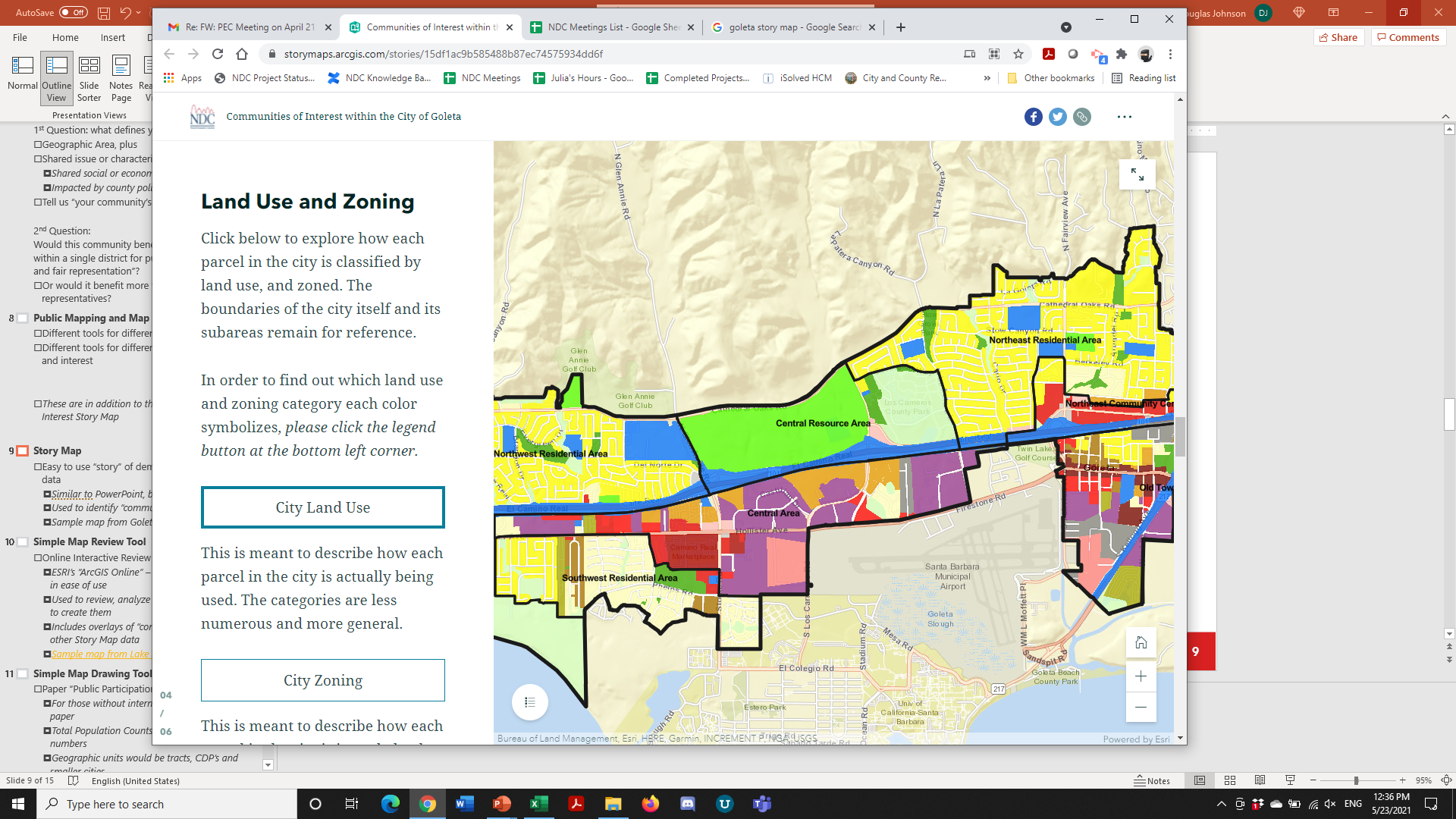 June 7, 2021
Public Mapping and Map Review Tools
Different tools for different purposes
Different tools for different levels of comfort and interest
Simple “learn about your community” map
Simple “review draft maps” tool
Easy-to-use “Draw your neighborhood” tool
Paper- and Excel-based simple “Draw a draft map” tools
Powerful, data-rich “Draw a draft map” tool
Whether you use the powerful (but complicated) online mapping tool, Excel, the paper kit, or just draw on a napkin, we welcome your maps!
June 7, 2021
Simple Map Review Tool
Online Interactive Review Map
ESRI’s “ArcGIS Online” – similar to Google Maps in ease of use
Used to review, analyze and compare maps, not to create them
Includes overlays of “community of interest”  and other Story Map data
Sample map from Lake Forest
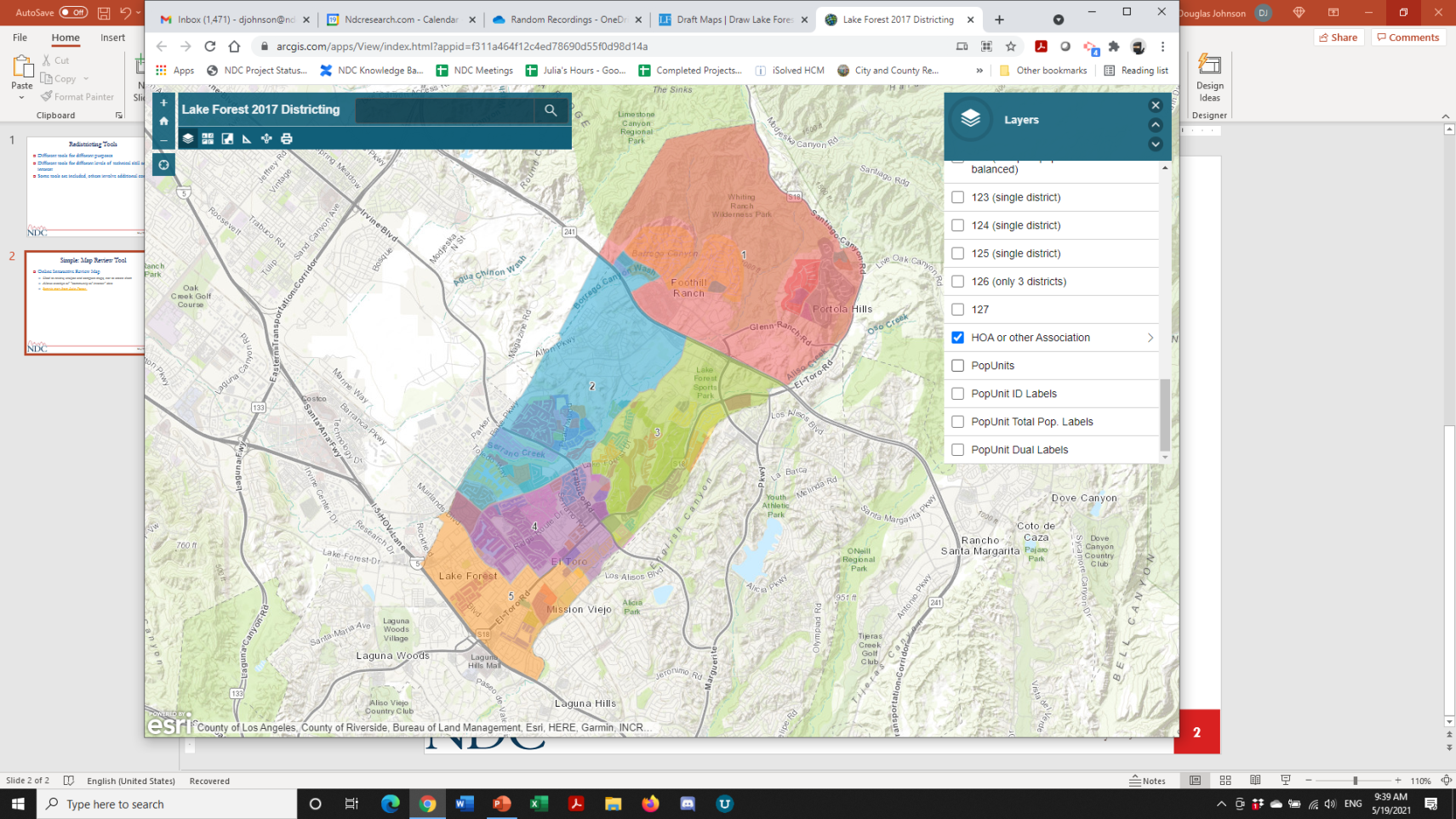 June 7, 2021
Simple Map Drawing Tool
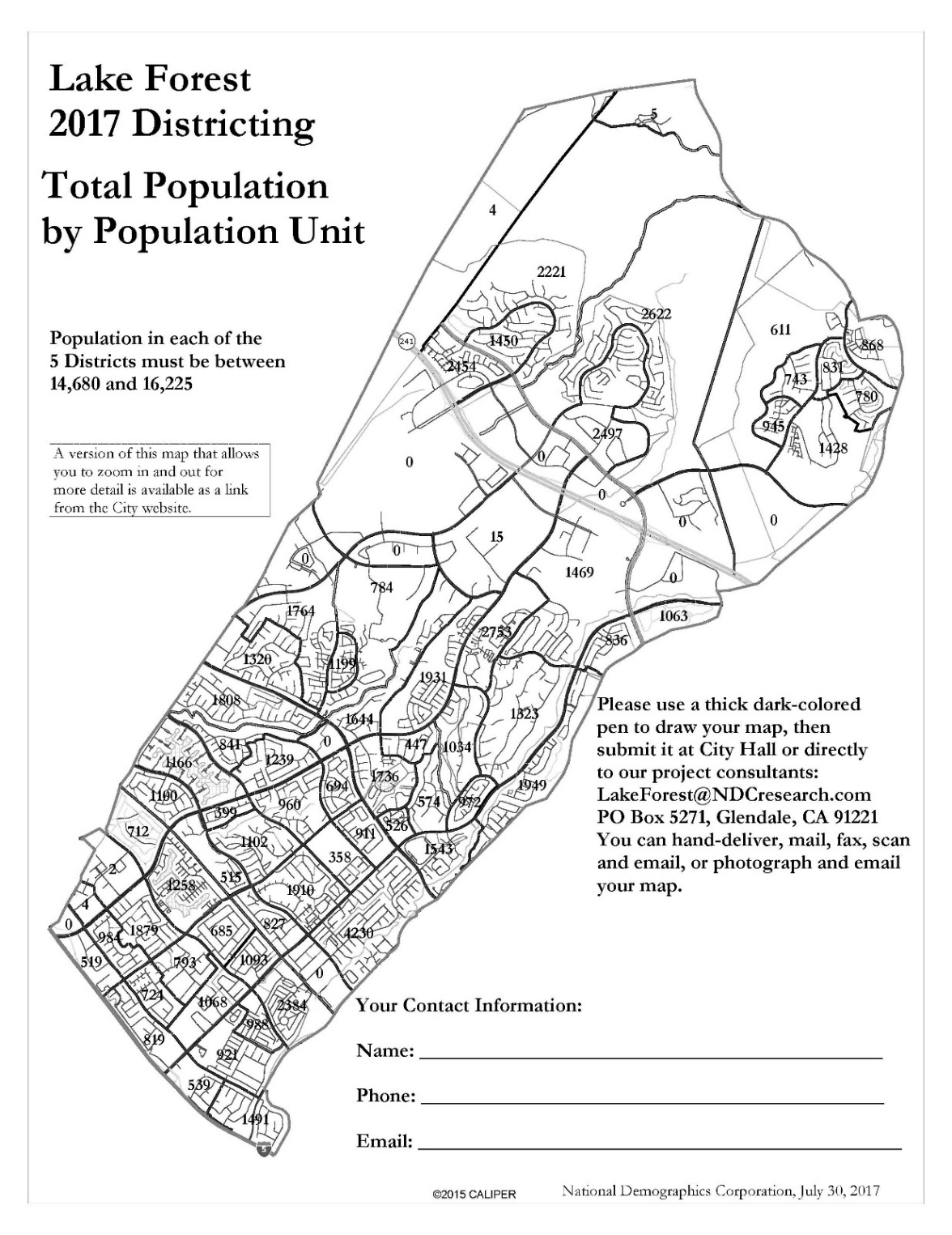 Paper “Public Participation Kit”
For those without internet access or who prefer paper
Total Population Counts only – no demographic numbers
Geographic units would be small neighborhood segments as exemplified by this map
June 7, 2021
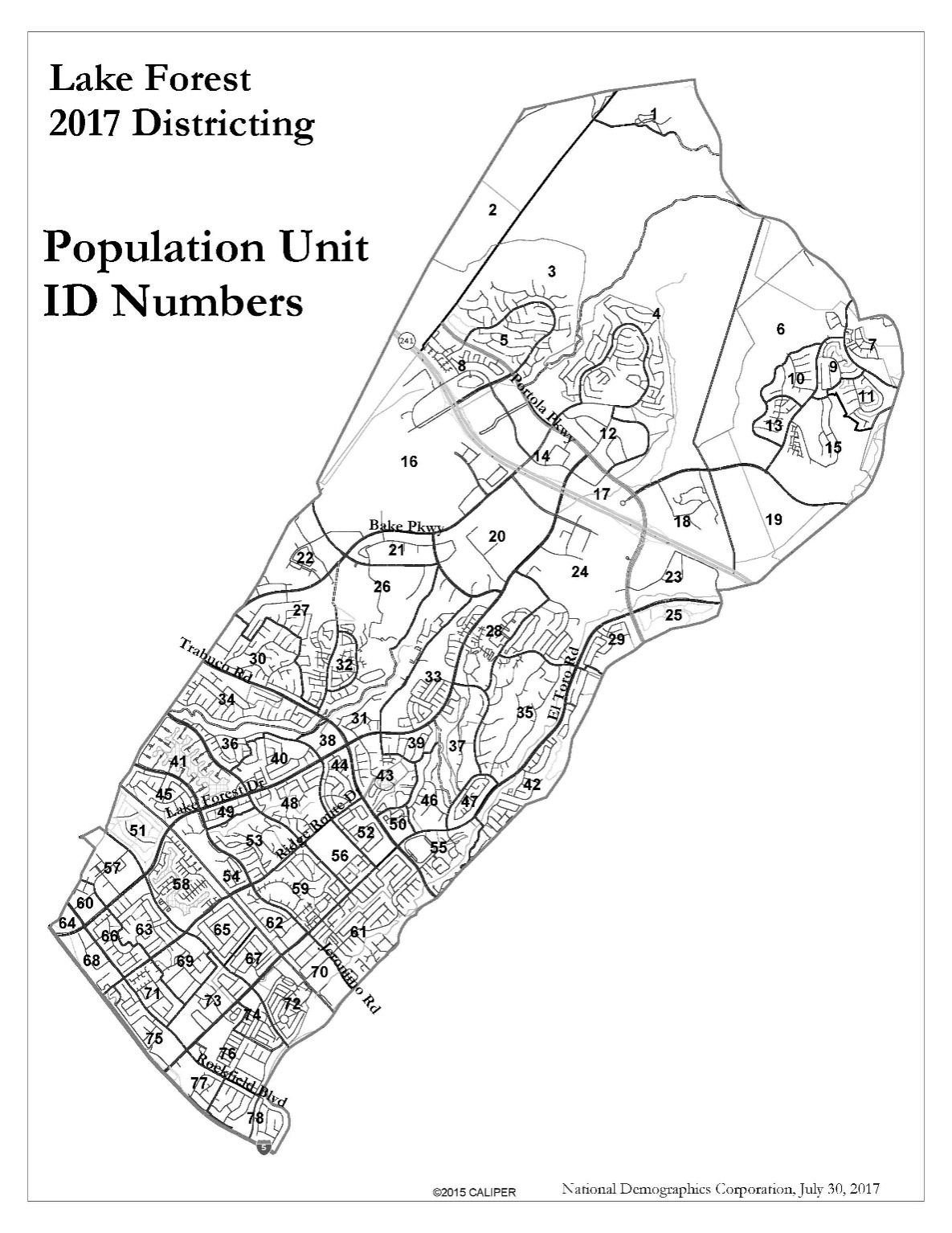 Simple Map Drawing Tool + Excel Supplement
“Public Participation Kit”
For those who know Excel and do not wish to use online tools
Adds CVAP data
Excel does the math
Geographic units would be small neighborhood segments as exemplified by this map
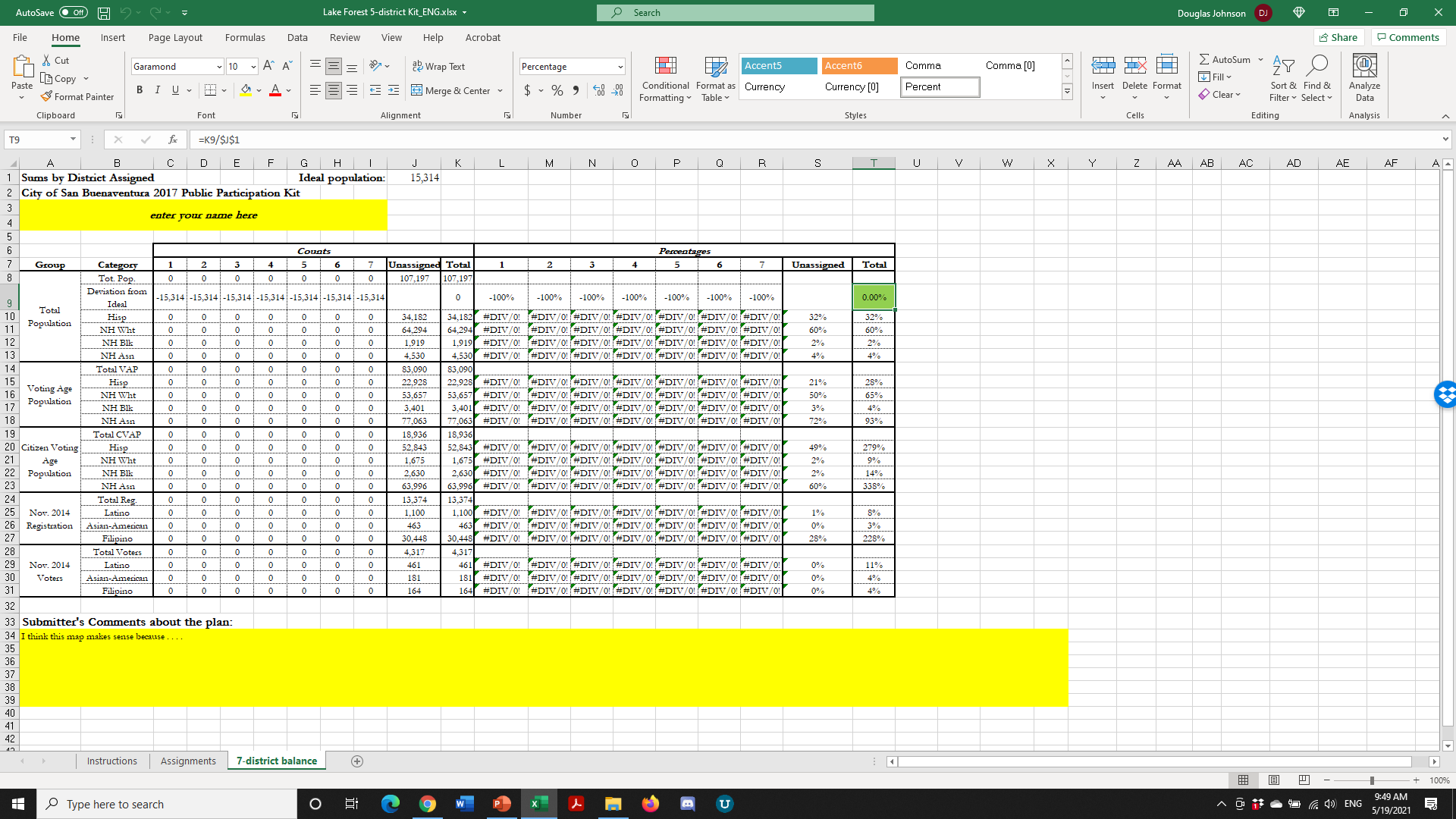 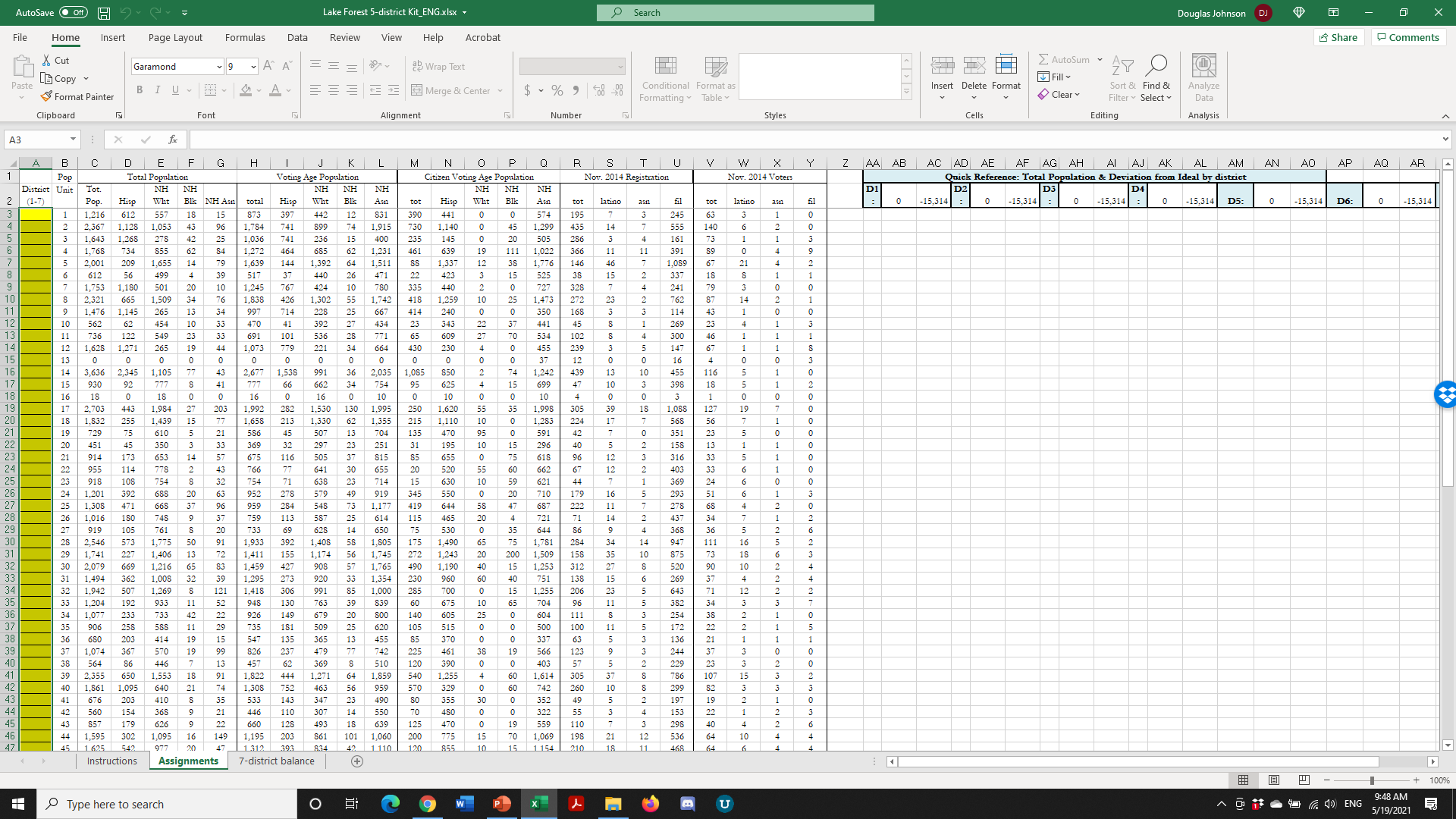 June 7, 2021
DistrictR
“Draw Your Community of Interest” focus
Also includes simple district-mapping tool
Only available in English
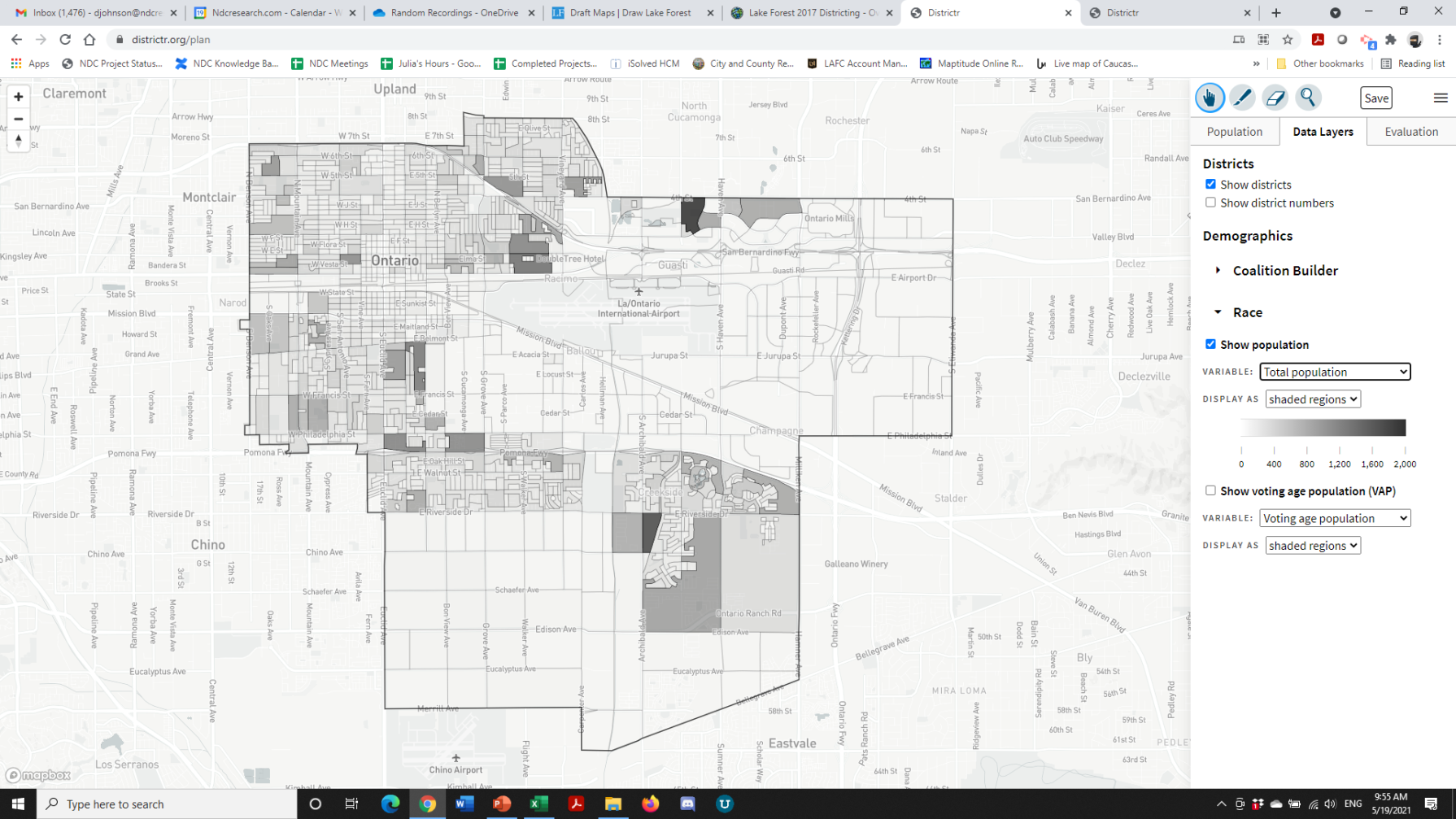 June 7, 2021
Caliper’s “Maptitude Online Redistricting”
Full Database, Powerful Online Mapping Tool
Powerful, common, data-rich online tool
Six language options: English, Spanish, Portuguese, Vietnamese, Mandarin and Korean
Quick Start Guide
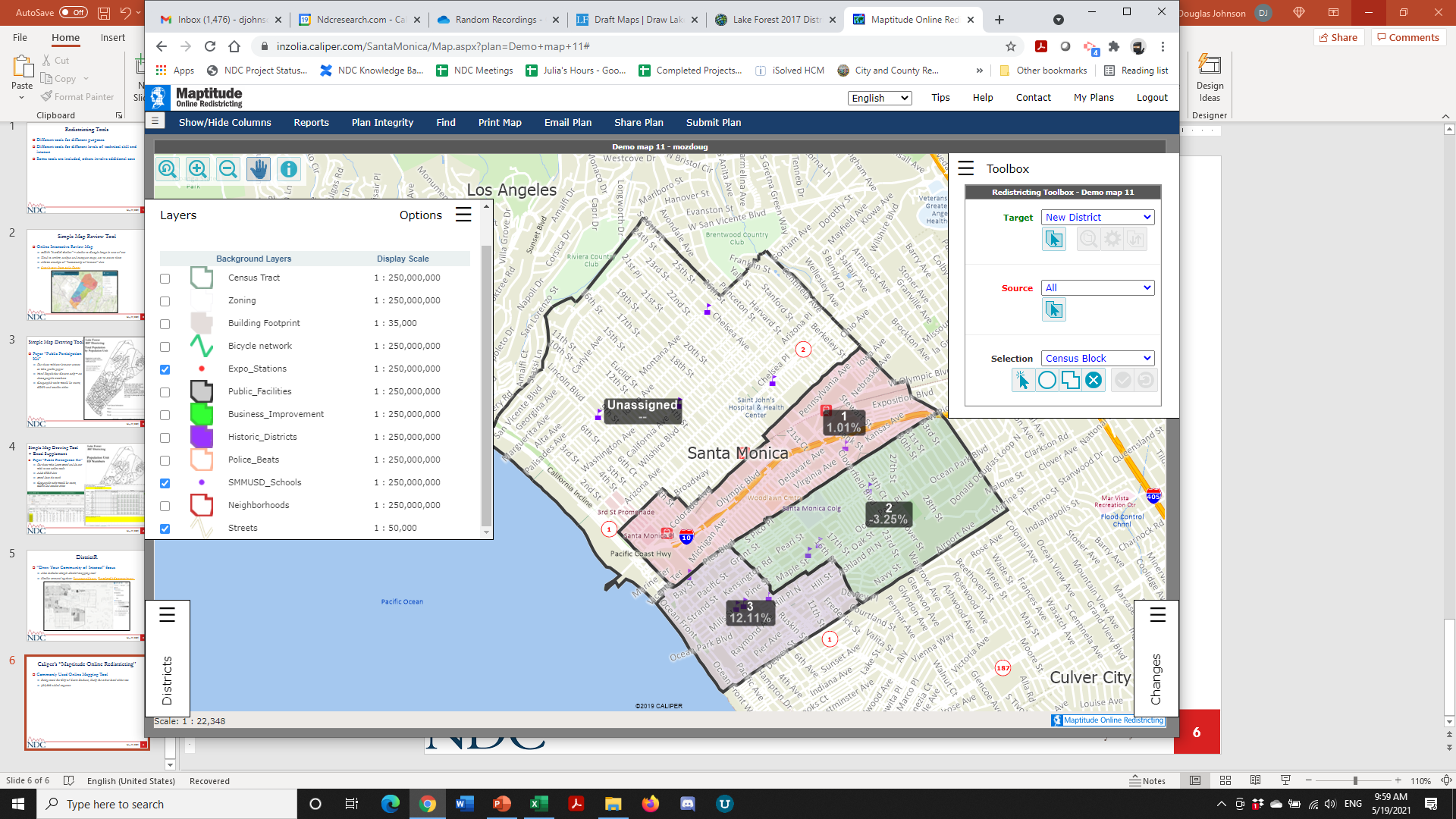 June 7, 2021
Public Hearing & Discussion
What is your neighborhood and what are its boundaries?
What other notable areas are in the city, and what are their boundaries?
Any questions about the mapping tools?
Please visit the website for more information: drawgoleta.org
June 7, 2021